Převody jednotek rychlosti
Procvičení, včetně řešení
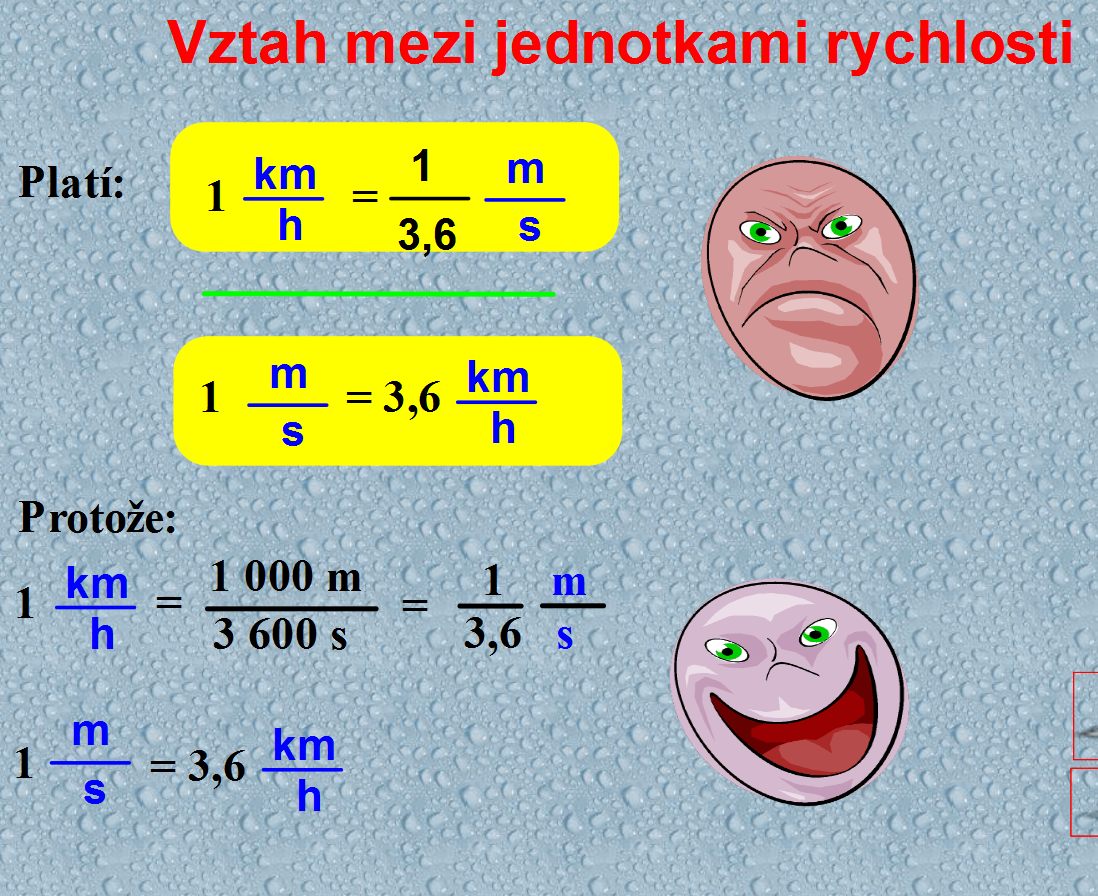 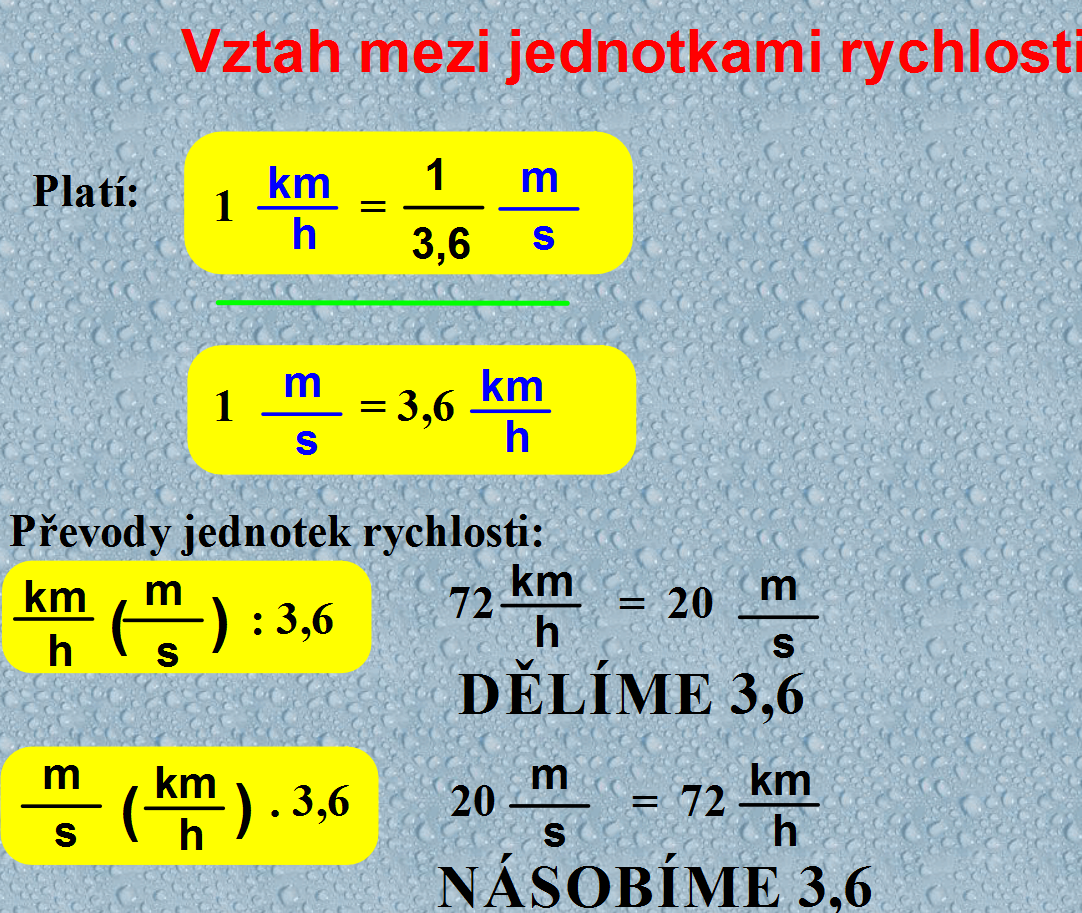 Pracovní list - úlohy
Převeď :
Pracovní list - výsledky
Převeď :